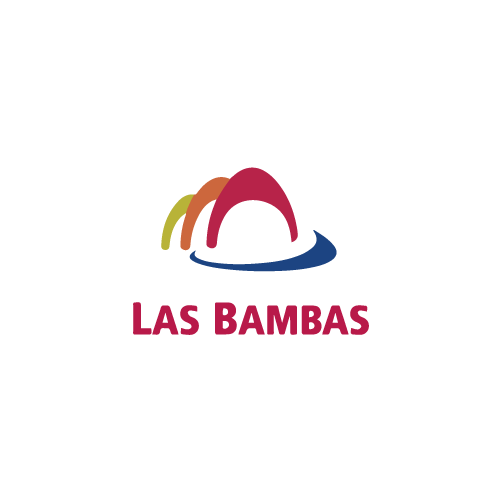 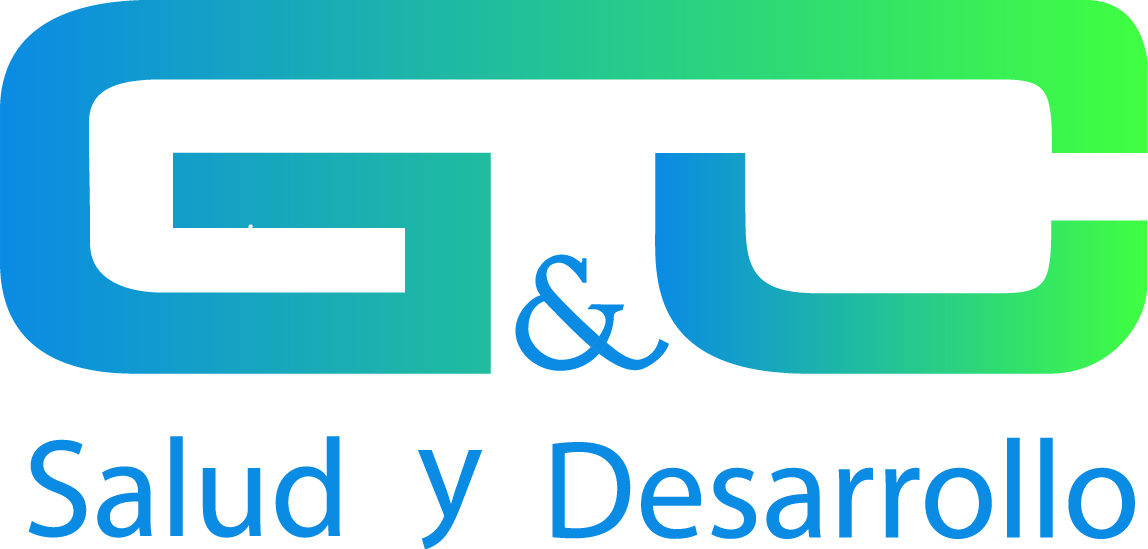 CAPACITACIÓN EN BIOSEGURIDAD ANTE COVID 19 AEMPRESAS LOCALES Y COMUNALES DE HUANCUIRE
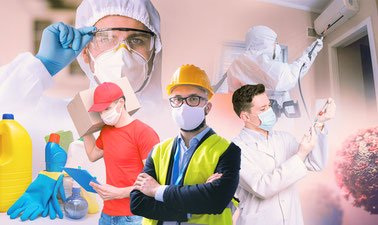 SESIÓN 2: PLAN DE VIGILANCIA, PREVENCIÓN Y CONTROL DEL COVID 19 PARA LAS EMPRESAS
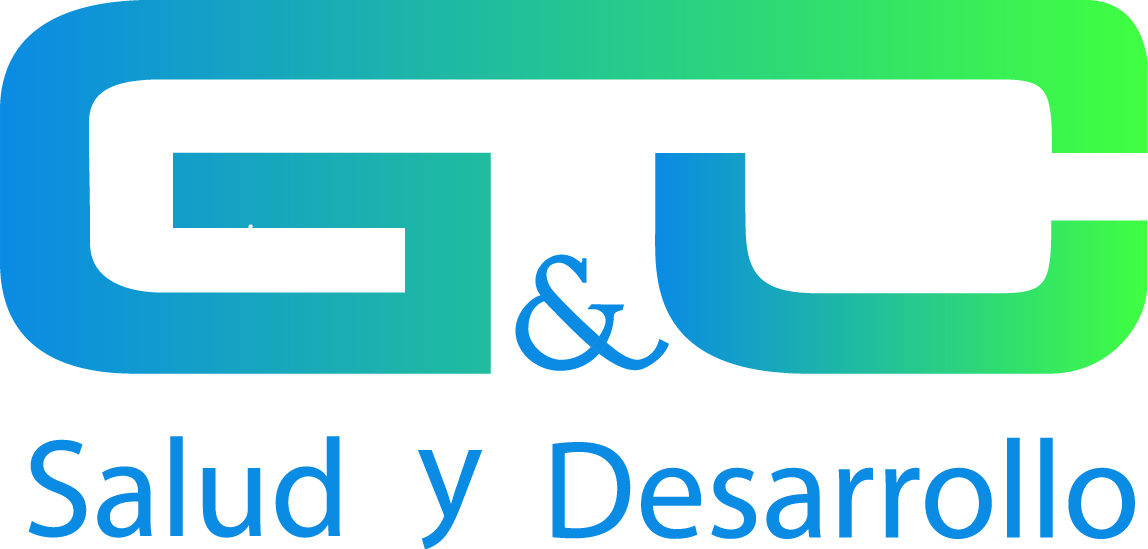 R.M N° 972 - 2020
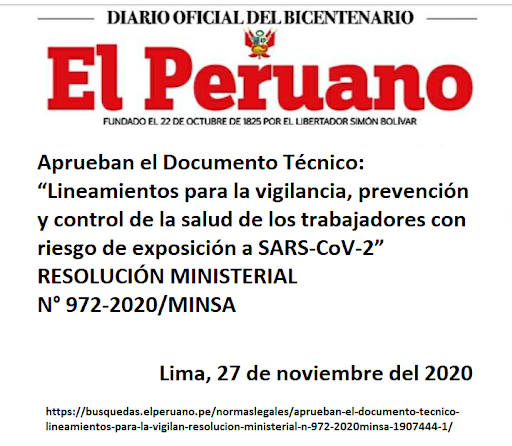 2
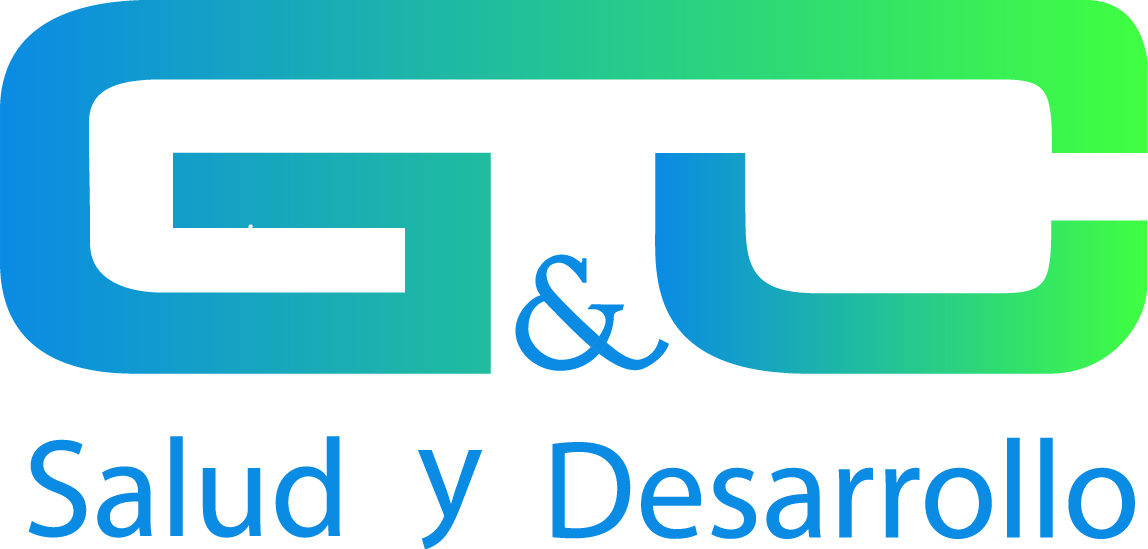 R.M N° 972 - 2020
FINALIDAD

Contribuir con la disminución de riesgo de transmisión de la COVID-19 en el ámbito laboral, implementando lineamientos generales para la vigilancia, prevención y control de la salud de los trabajadores con riesgo de exposición

II.  ÁMBITO DE APLICACIÓN

      - Personas Naturales y jurídicas que desarrollan actividades económica
      - Entidades del sector público
      - Personal con vínculo laboral y contractual en el sector público y privado
3
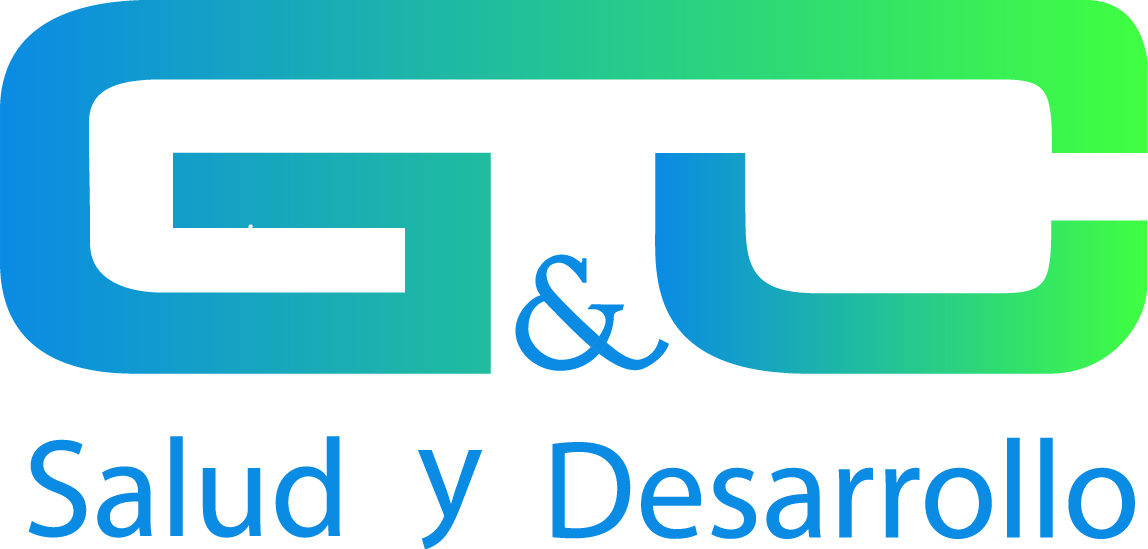 R.M N° 972 - 2020
III.  OBJETIVOS

Objetivo General
Establecer los lineamientos para la vigilancia, prevención y control de la salud de los trabajadores con riesgo de exposición a Sars-Cov-2 (COVID-19)

b. Objetivos Específicos
- Establecer lineamientos para la vigilancia, prevención y control de la salud de los trabajadores que realizan actividades durante la pandemia por la COVID-19.
- Establecer lineamientos para el regreso y reincorporación al trabajo.
- Garantizar la sostenibilidad de las medidas de vigilancia, prevención y control adoptadas para evitar la transmisibilidad de la COVID-19.
4
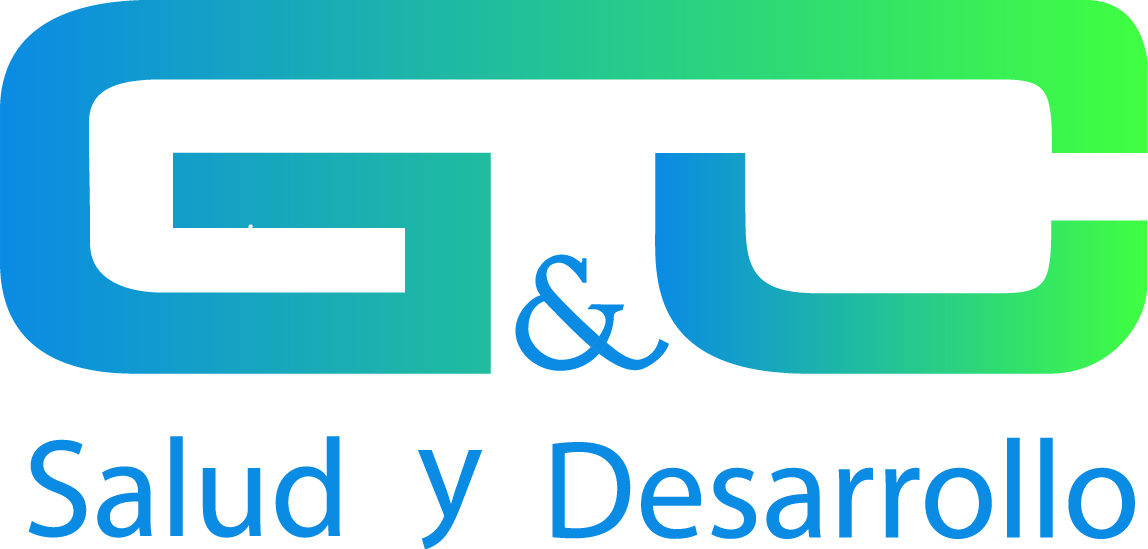 R.M N° 972 – 2020: Definiciones importantes
5
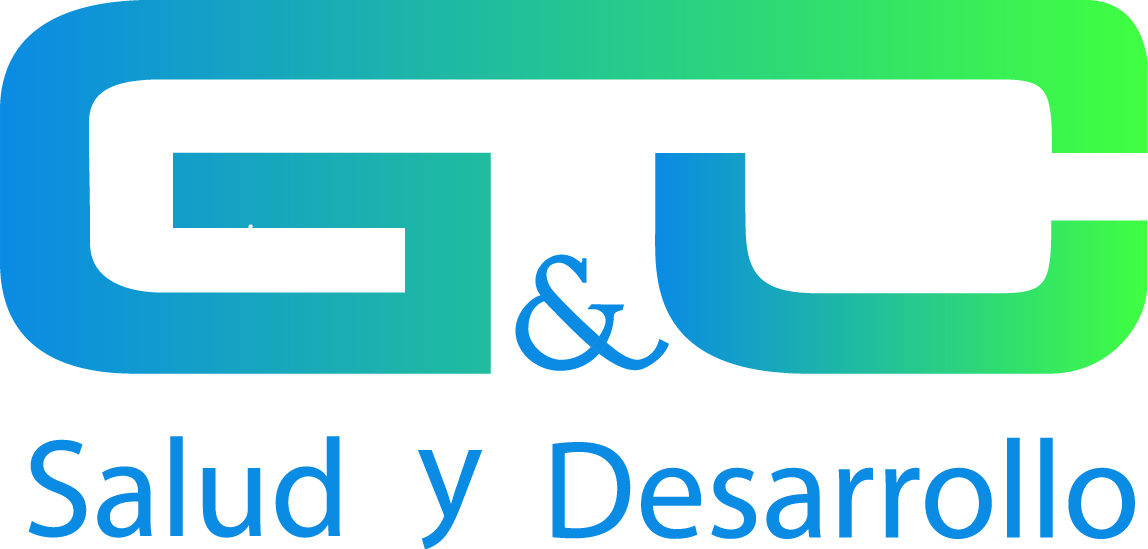 R.M N° 972 – 2020: Definiciones importantes
6
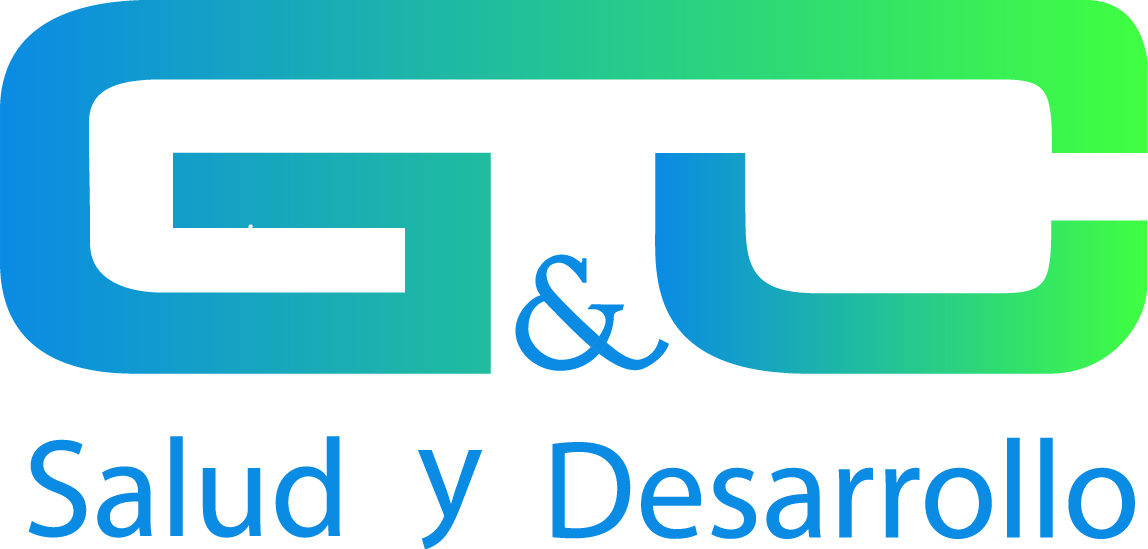 R.M N° 972 – 2020: Definiciones importantes
7
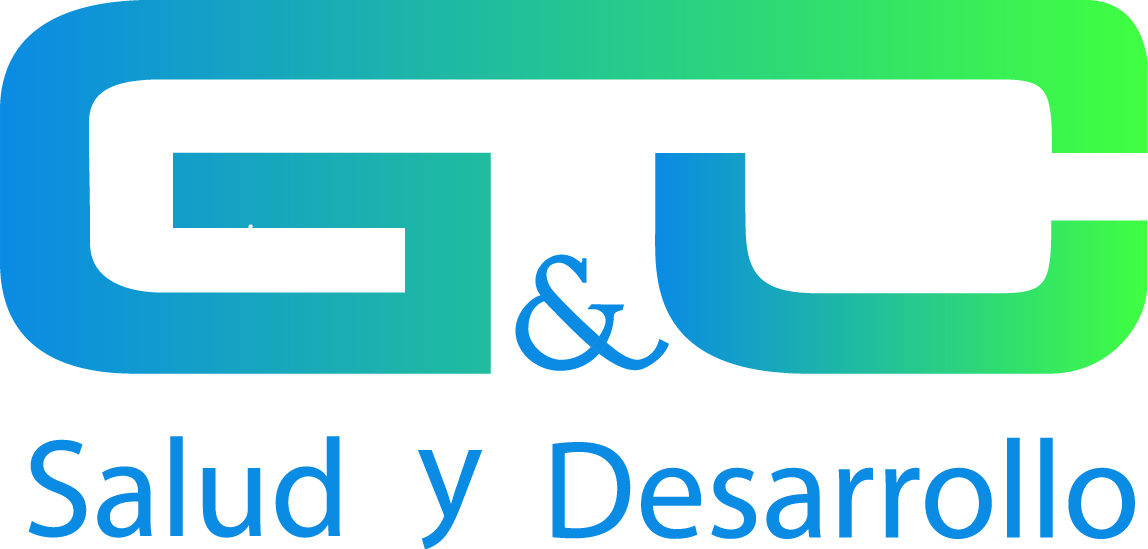 R.M N° 972 – 2020: Definiciones importantes
8
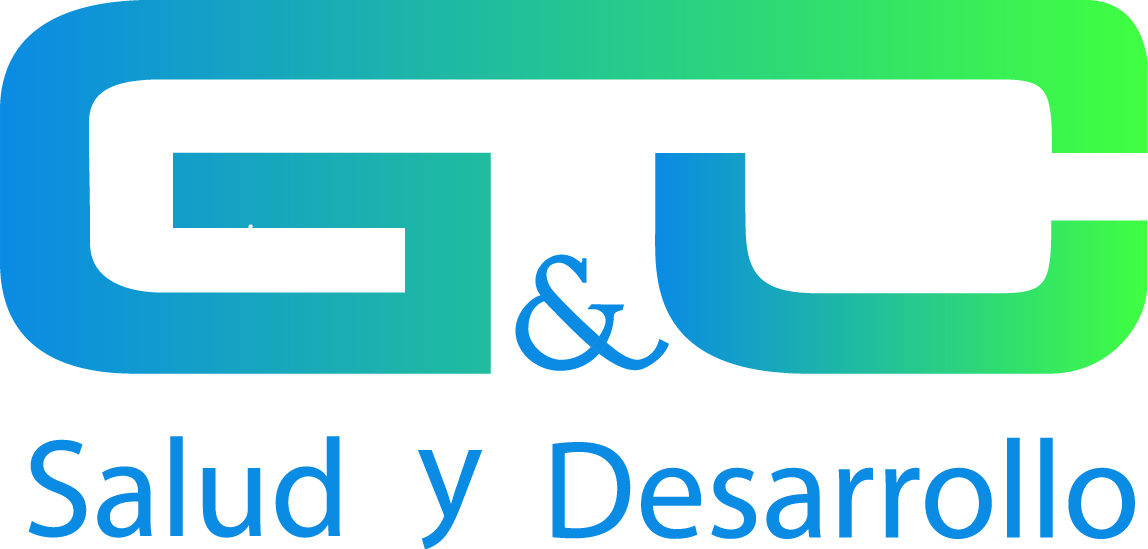 R.M N° 972 – 2020: Definiciones importantes
9
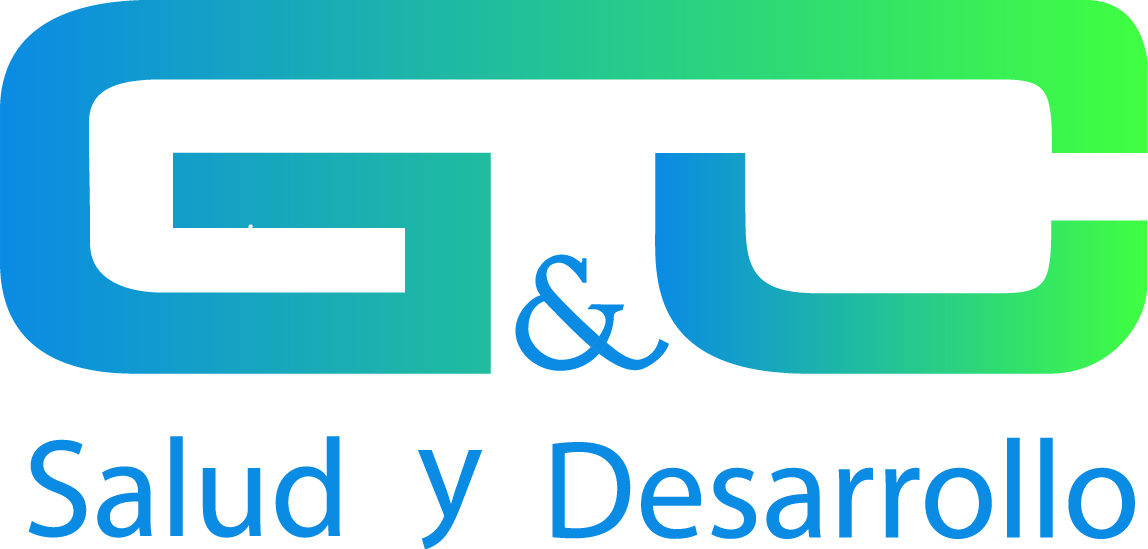 R.M N° 972 – 2020: Definiciones importantes
10
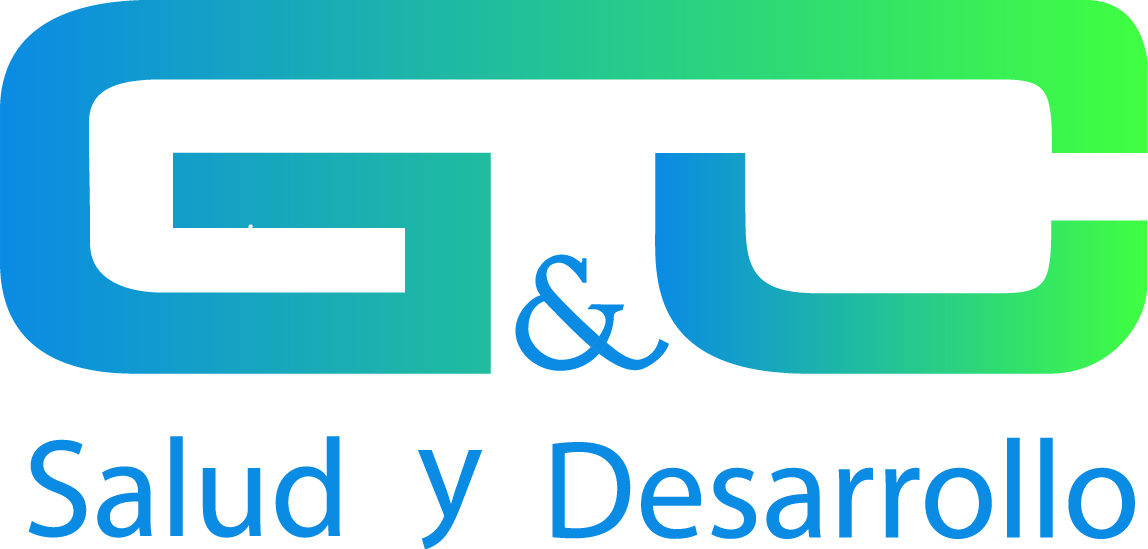 Pruebas de laboratorio COVID 19
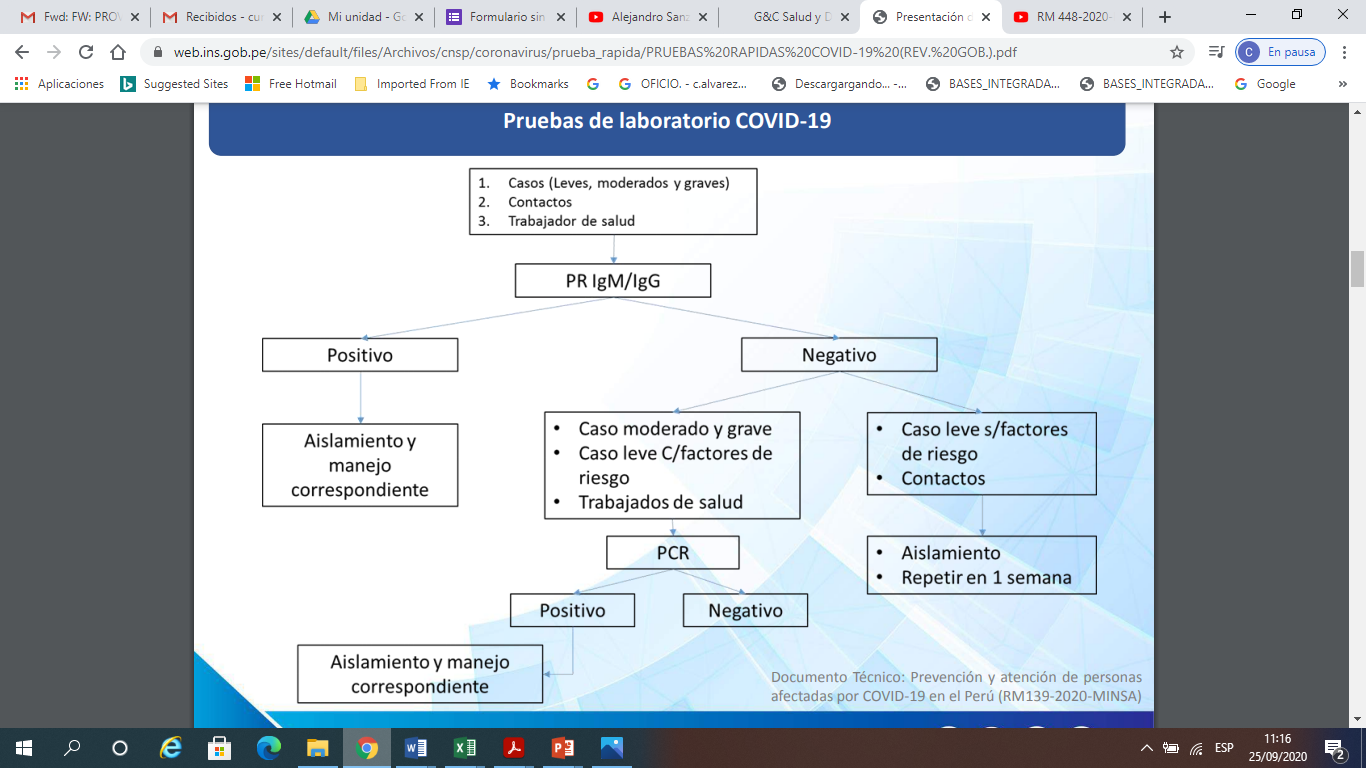 11
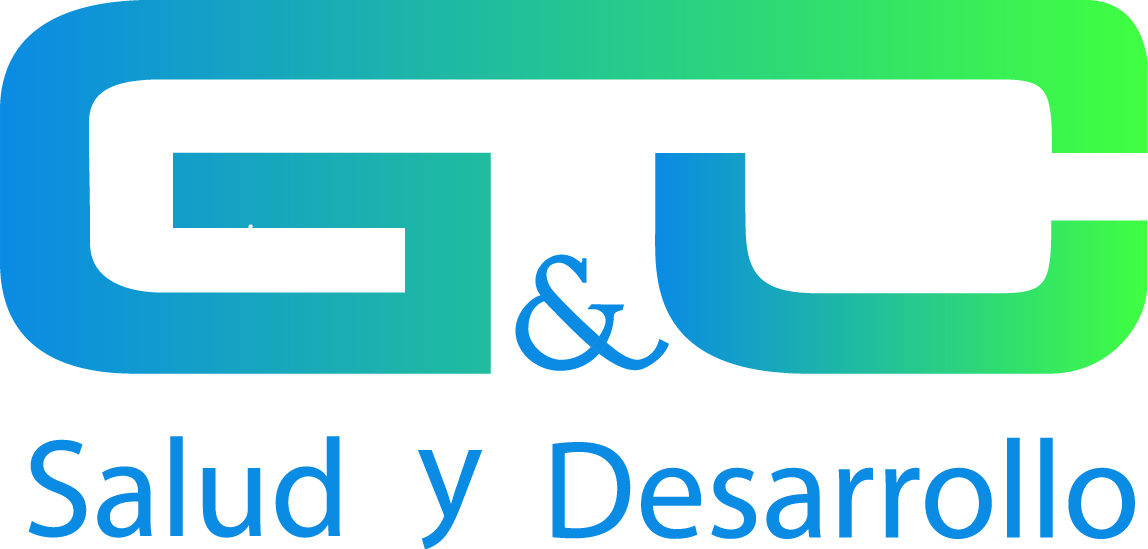 Pruebas de laboratorio COVID 19
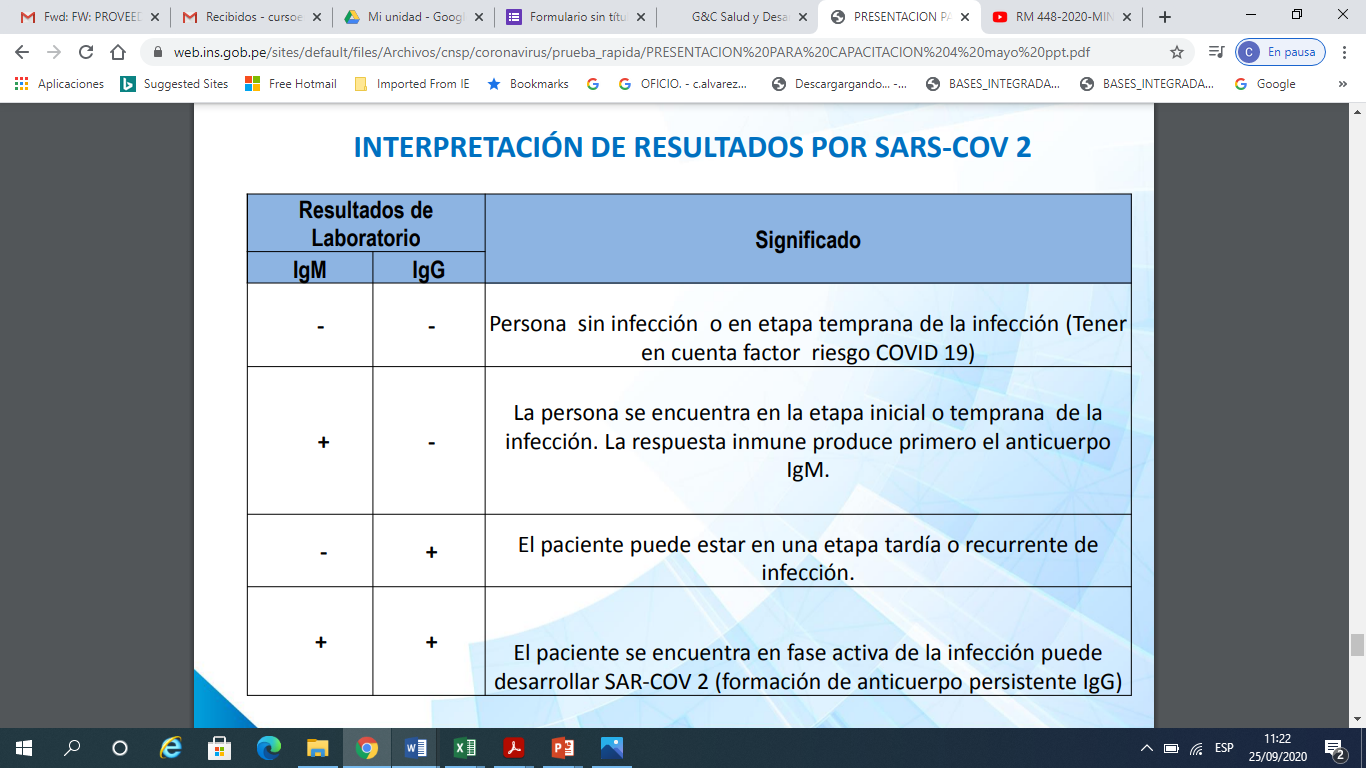 12
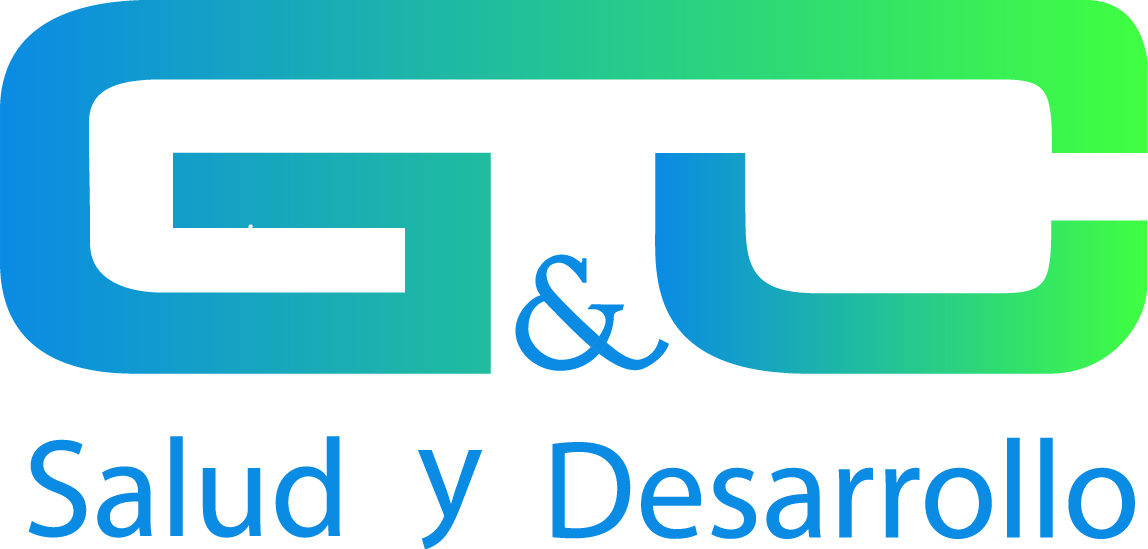 NIVELES DE RIESGO
13
LINEAMIENTOS
[Speaker Notes: FACILITADOR: BIENVENIDA Y AGRADECE A FAMILIA POR SU PARTICIPACIÓN]
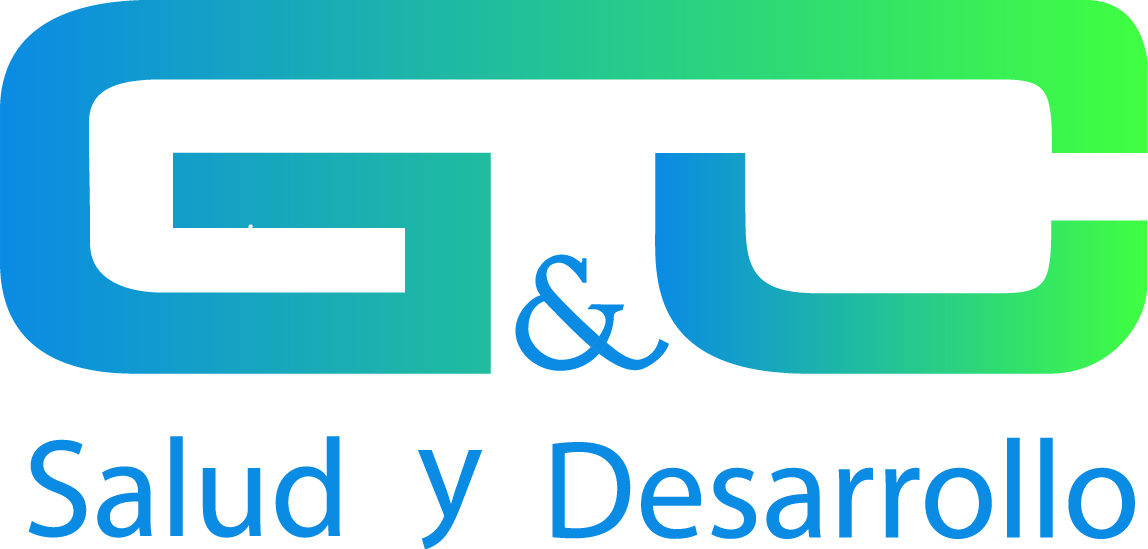 LINEAMIENTOS PRELIMINARES
Empleador comprometido con la seguridad y salud ocupacional.
Elaborar plan para vigilancia, prevención y control de COVID 19 -> aprobado por CSST en 48 horas
Plan debe considerar:
	- Lineamientos específicos			- Plan según Anexo 5
	- Número de trabajadores			- Contener los 7 	
	-  Niveles de riesgo				   lineamiento
	- Vigilancia, prevención y control
	- Registra el Plan en el MINSA
	- Verificación por las instancias públicas
	- Formato simple de chequeo (Anexo 6)
15
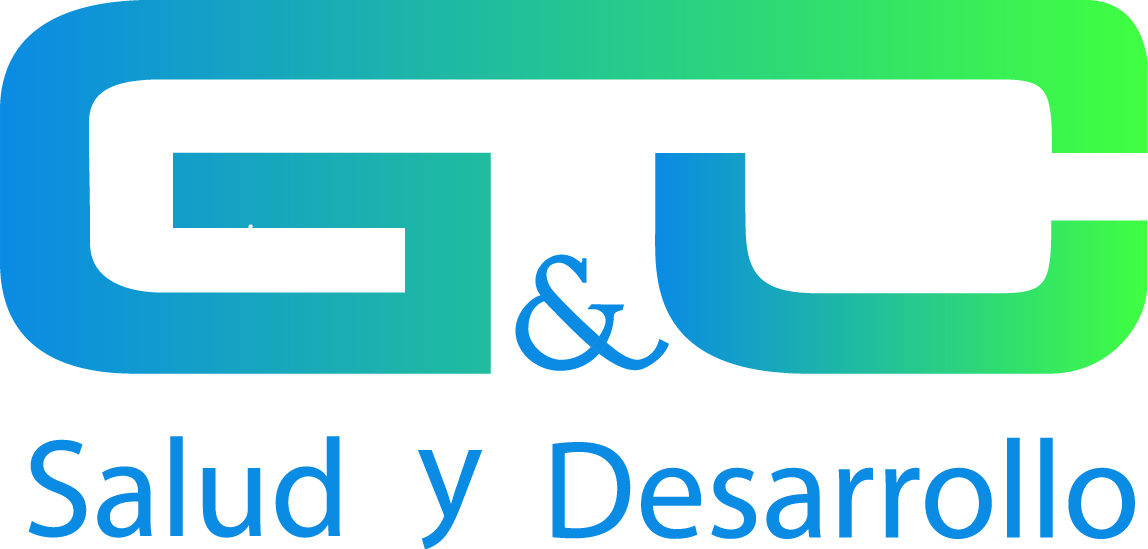 LINEAMIENTOS PARA LA VIGILANCIA, PREVENCIÓN Y CONTROL DE COVID 19
1
2
3
4
5
6
7
16
1
LINEAMIENTO
LIMPIEZA Y DESINFECCIÓN DE CENTROS DE TRABAJO
[Speaker Notes: FACILITADOR: BIENVENIDA Y AGRADECE A FAMILIA POR SU PARTICIPACIÓN]
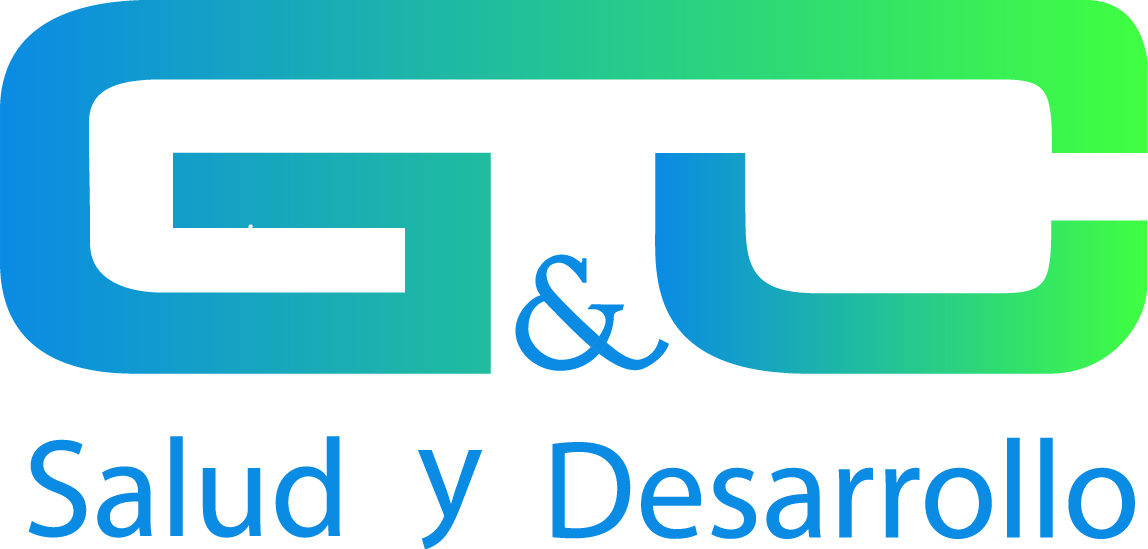 LINEAMIENTO 1LIMPIEZA Y DESINFECCIÓN DE CENTROS DE TRABAJO
Limpieza de ambientes, equipos, unidades, antes del inicio de labores post cuarentena

Limpieza diaria

Se establecerá frecuencia de limpieza por el servicio SST
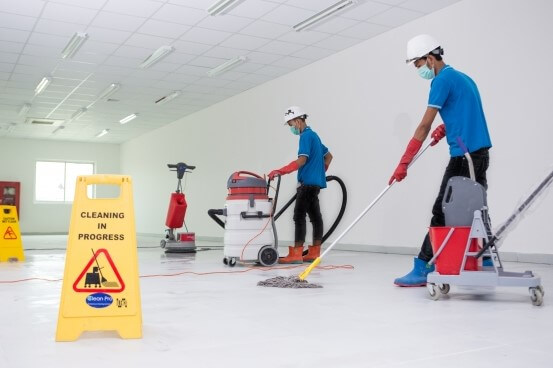 18
2
LINEAMIENTO
EVALUACIÓN DE LA CONDICIÓN DE SALUD DEL TRABAJADOR PREVIO AL REGRESO O REINCORPORACIÓN AL CENTRO DE TRABAJO
[Speaker Notes: FACILITADOR: BIENVENIDA Y AGRADECE A FAMILIA POR SU PARTICIPACIÓN]
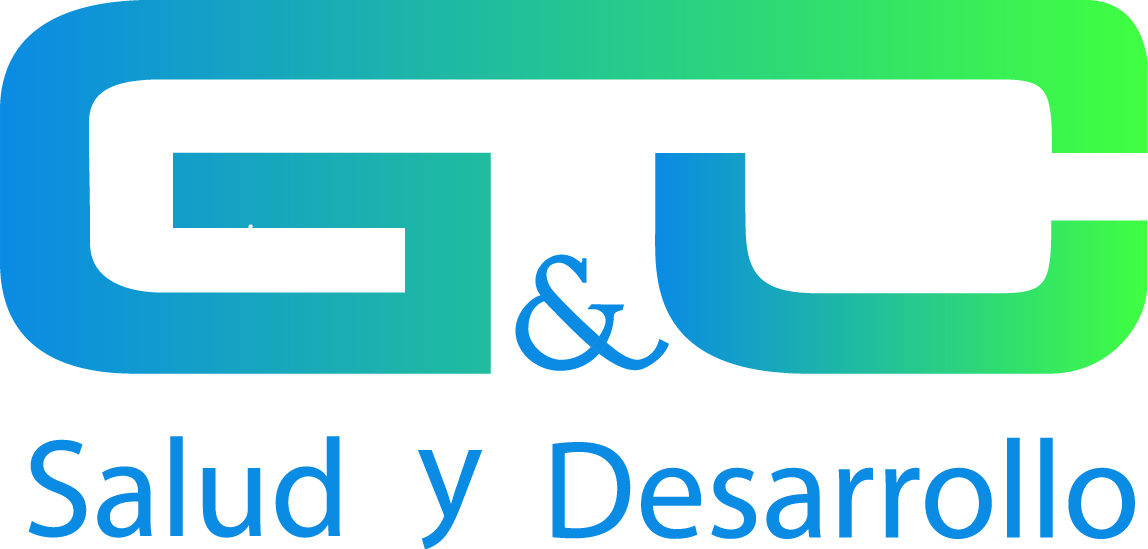 LINEAMIENTO 2EVALUACIÓN DE LA CONDICIÓN DE SALUD DEL TRABAJADOR PREVIO AL REGRESO O REINCORPORACIÓN AL CENTRO DE TRABAJO
20
3
LINEAMIENTO
LAVADO Y DESINFECCIÓN DE MANOS OBLIGATORIO
[Speaker Notes: FACILITADOR: BIENVENIDA Y AGRADECE A FAMILIA POR SU PARTICIPACIÓN]
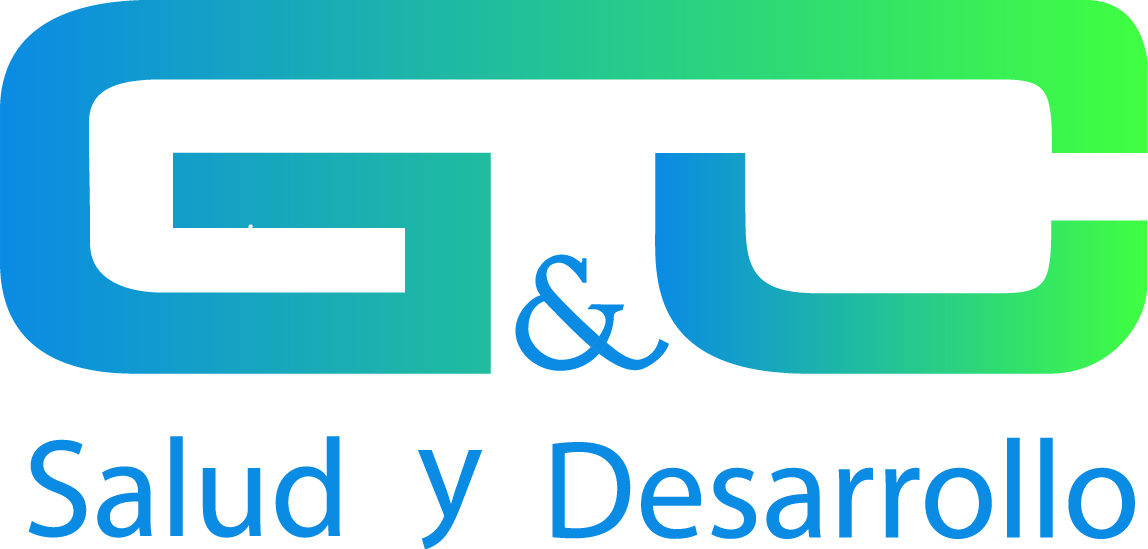 LINEAMIENTO 3LAVADO Y DESINFECCIÓN DE MANOS OBLIGATORIO
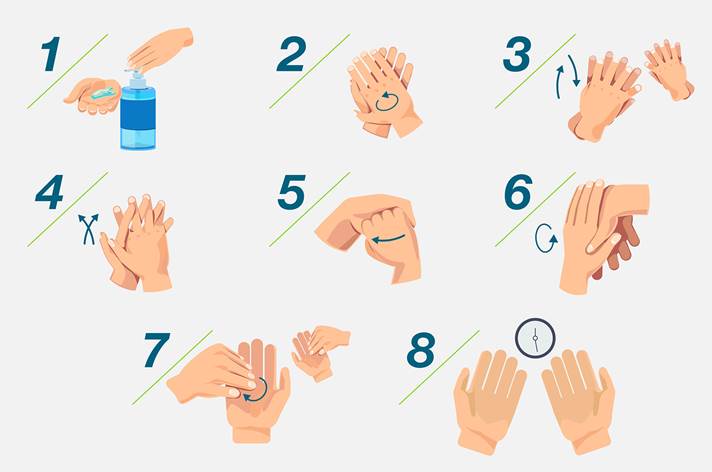 Empleador asegura la cantidad y ubicación de puntos de lavado de manos y puntos de alcohol.
Uno de esos puntos deberá estar ubicado al ingreso del centro de trabajo.
Colocar carteles sobre el correcto lavado de manos
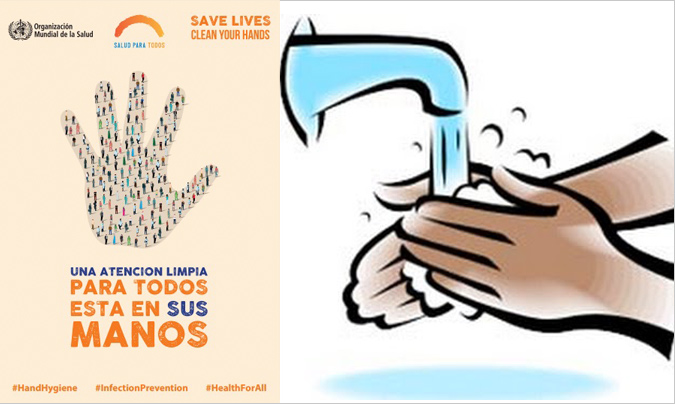 22
4
LINEAMIENTO
SENSIBILIZACIÓN DE LA PREVENCIÓN DEL CONTAGIO EN EL CENTRO DE TRABAJO
[Speaker Notes: FACILITADOR: BIENVENIDA Y AGRADECE A FAMILIA POR SU PARTICIPACIÓN]
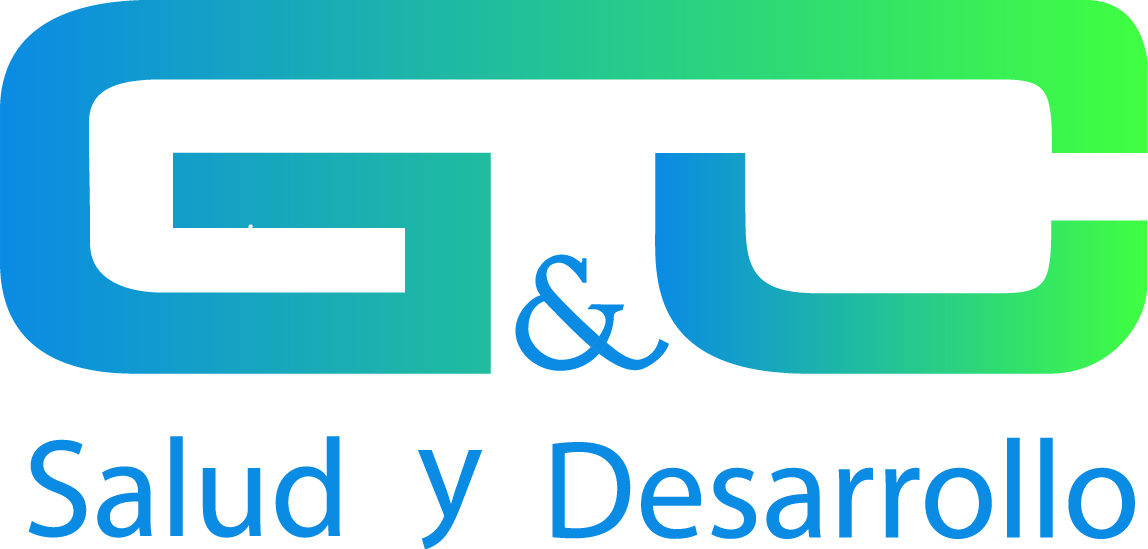 LINEAMIENTO 4SENSIBILIZACIÓN DE LA PREVENCIÓN DEL CONTAGIO EN EL CENTRO DE TRABAJO
USO DE MASCARILLA ES OBLIGATORIO DURANTE TODA LA JORNADA LABORAL
24
5
LINEAMIENTO
MEDIDAS PREVENTIVAS DE APLICACIÓN COLECTIVA
[Speaker Notes: FACILITADOR: BIENVENIDA Y AGRADECE A FAMILIA POR SU PARTICIPACIÓN]
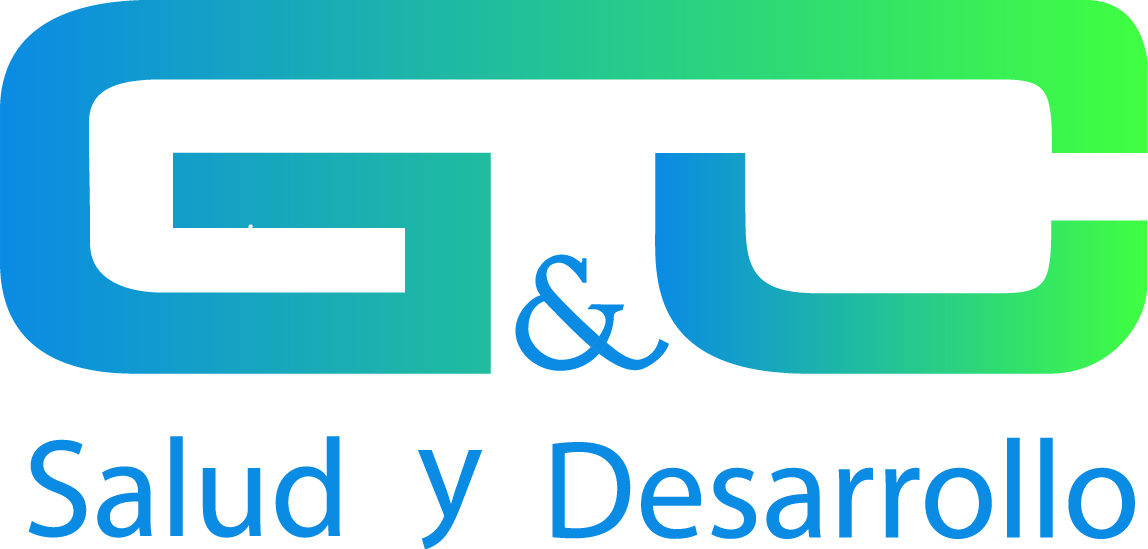 LINEAMIENTO 5MEDIDAS PREVENTIVAS DE APLICACIÓN COLECTIVA
Uso de mascarillas de manera adecuada
Capacitación a trabajadores
Ambientes ventilados
Distanciamiento social de al menos 1.5 mts entre trabajadores
Distanciamiento en: ascensores, vestidores, comedores, medios de transporte.
Reuniones de trabajo de preferencia virtual, si es presencial, respetando el distanciamiento
Evitar aglomeraciones al ingreso y salida del turno laboral
Establecer puntos estratégicos para el acopio de EPPs usados
No está permitido el uso de cabinas o equipos para rociar al trabajador
No se debe postergar el uso de descanso pre y post natal correspondiente.
* En los comedores la distancia es de 2mst
* En campamentos el distanciamiento entre las camas es de 2mts
26
6
LINEAMIENTO
MEDIDAS DE PROTECCIÓN PERSONAL
[Speaker Notes: FACILITADOR: BIENVENIDA Y AGRADECE A FAMILIA POR SU PARTICIPACIÓN]
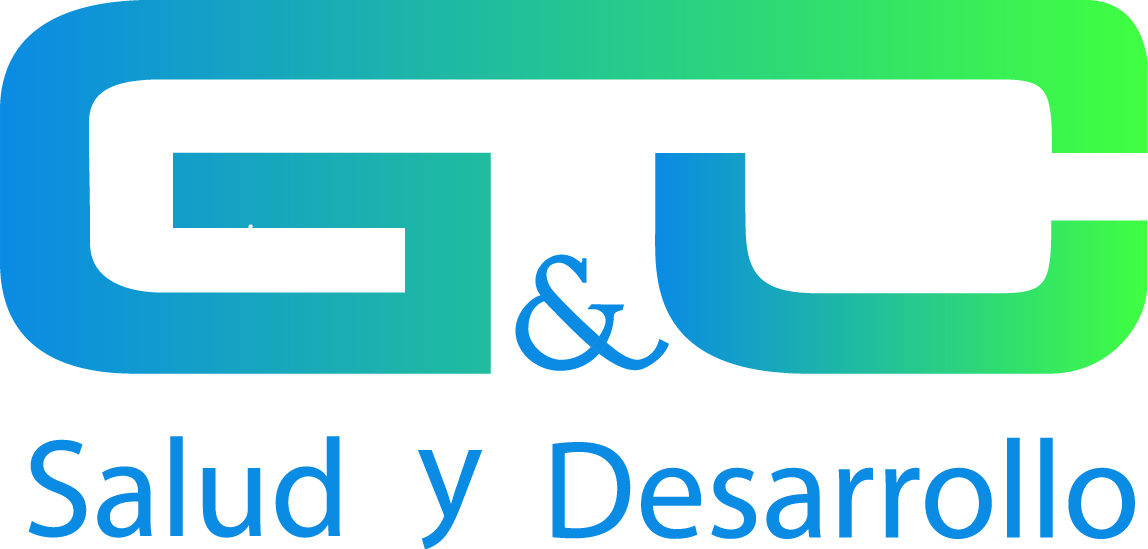 LINEAMIENTO 6MEDIDAS DE PROTECCIÓN PERSONAL
El empleador asegura la disponibilidad de EPPs e implementa medidas para su uso correcto y obligatorio
28
7
LINEAMIENTO
VIGILANCIA DE LA SALUD DEL TRABAJADOR EN EL CONTEXTO DEL COVID 19
[Speaker Notes: FACILITADOR: BIENVENIDA Y AGRADECE A FAMILIA POR SU PARTICIPACIÓN]
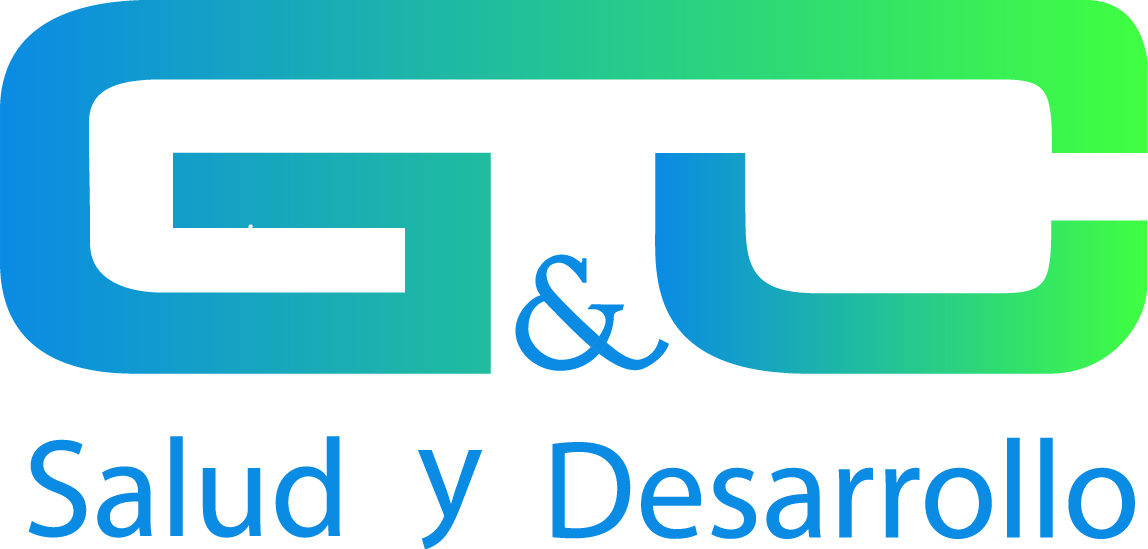 LINEAMIENTO 7VIGILANCIA DE LA SALUD DEL TRABAJADOR EN EL CONTEXTO DEL COVID 19
La vigilancia debe realizarse de forma permanente
MOMENTO DE TOMA DE TEMPERATURA
EVALUACIÓN MÉDICA
La evaluación médica de síntomas de COVID-19 se indicará a todo trabajador que presente temperatura mayor a 37,5°C o con síntomas respiratorios, deberá retornar a su domicilio para aislamiento, y se debe gestionar su tratamiento y seguimiento.
Se controla T° a todos los trabajadores al momento de ingresar.
Se realiza en la zona frontal o temporal de cada trabajador.
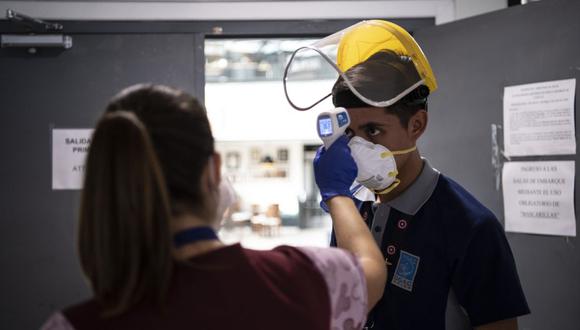 SEGUIMIENTO
Si la T° >37.5°C, se hará seguimiento y se indicará evaluación médica
30
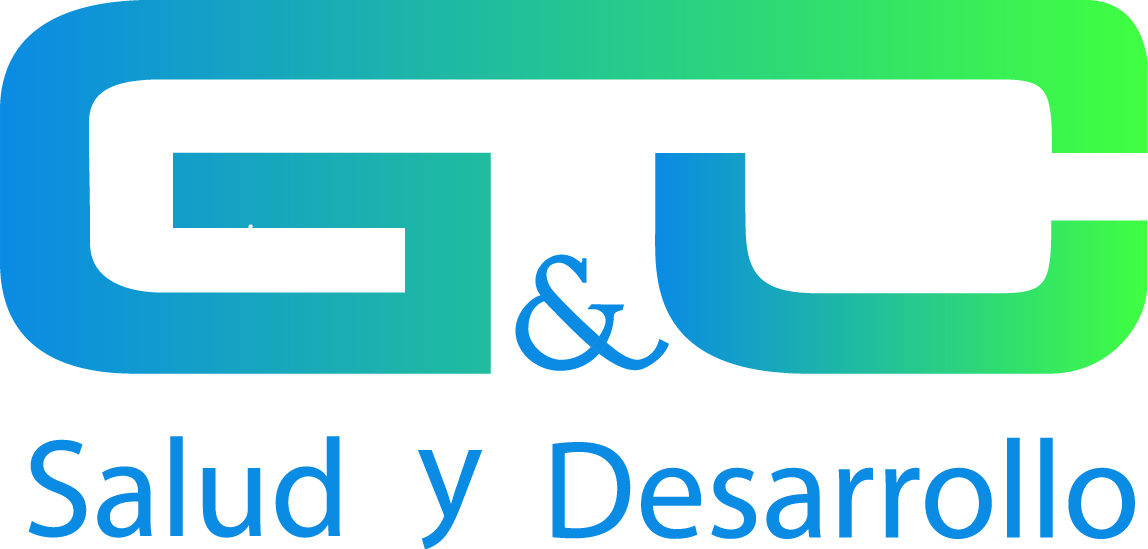 LINEAMIENTO 7VIGILANCIA DE LA SALUD DEL TRABAJADOR EN EL CONTEXTO DEL COVID 19
RESPONSABILIDAD DEL SEGUIMIENTO
PLAZO DE AISLAMIENTO
VIGILANCIA A LA EXPOSICIÓN DE OTROS FACTORES DE RIESGO

Ergonómicos
Psicosocial 
Otros que se generen
El aislamiento de casos sospechosos o confirmados será como máximo por 14 días, puede extenderse excepcionalmente por evaluación médica.
El personal de SST es responsable de hacer seguimiento clínico remoto a los pacientes sospechosos o confirmados de COVID-19 y deberá hacer un registro en la ficha F300 del SICOVID-10, solicitando acceso a la DIRIS/DISA/DIRESA/GERESA de su jurisdicción.
ALTA DE TRABAJADORES
El alta de trabajadores sospechosos o confirmados por COVID-19 debe hacerse a través del formato de Alta de la ficha F300 del SICOVID-19.
31
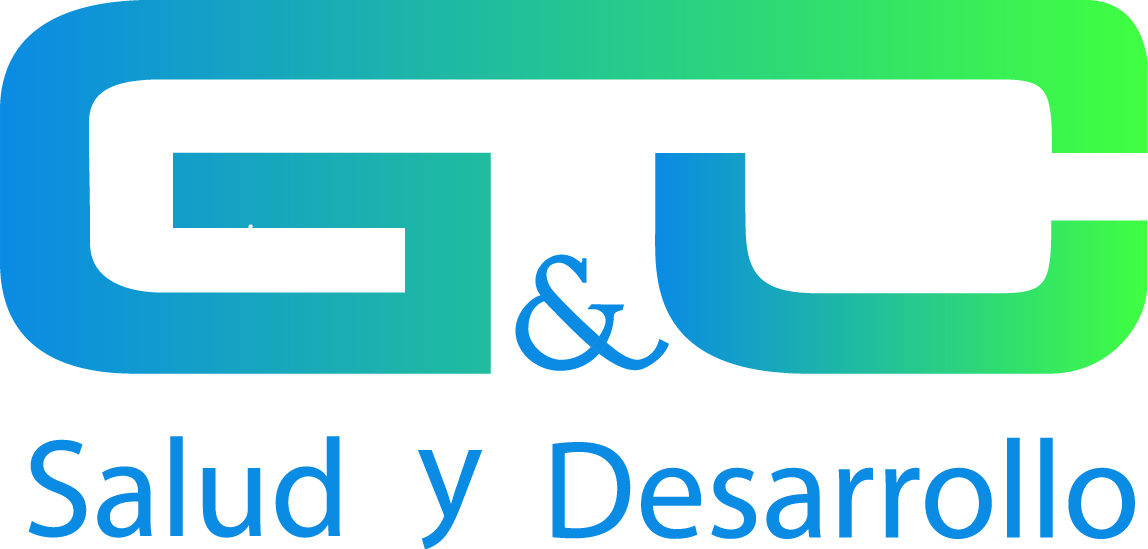 LINEAMIENTO 7VIGILANCIA DE LA SALUD DEL TRABAJADOR EN EL CONTEXTO DEL COVID 19 – Consideraciones para el regreso y reincorporación al trabajo
1
2
32
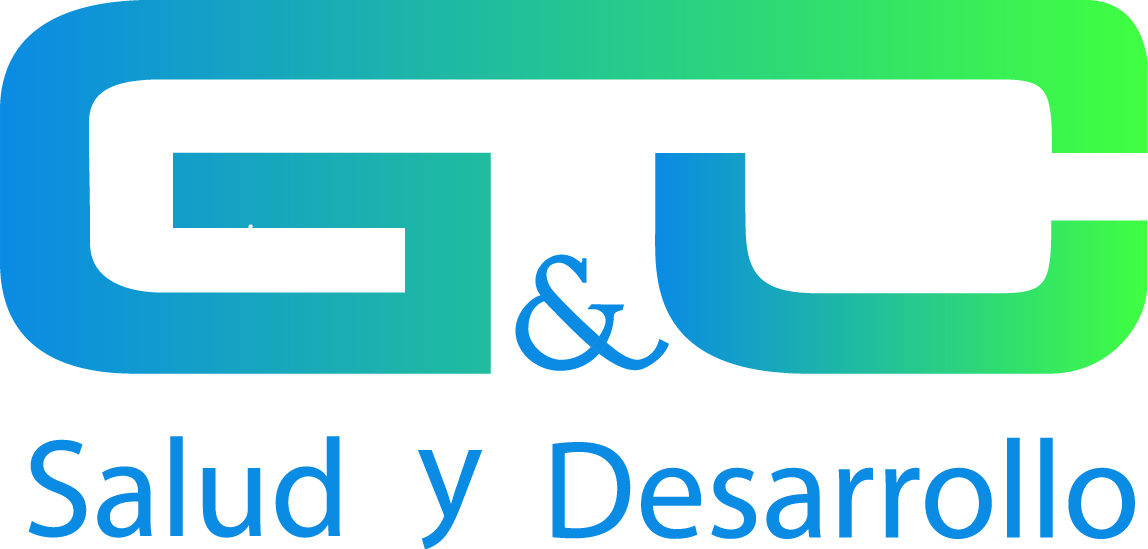 LINEAMIENTO 7VIGILANCIA DE LA SALUD DEL TRABAJADOR EN EL CONTEXTO DEL COVID 19 – Consideraciones para el regreso y reincorporación al trabajo
3
4
33
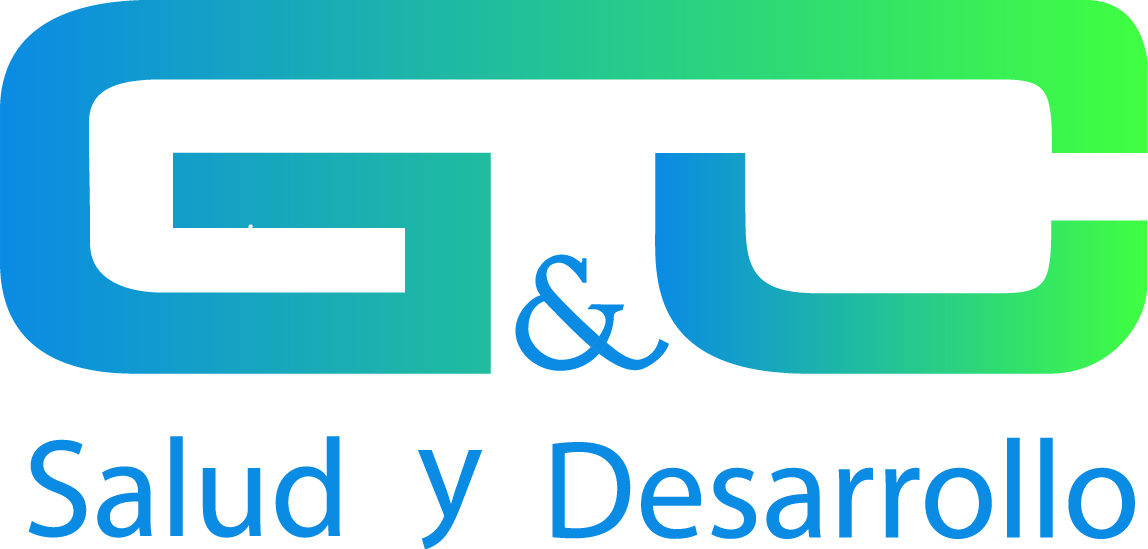 OTRAS CONSIDERACIONES
PACIENTES ASINTOMÁTICOS CON DIAGNÓSTICO CONFIRMADO

Obtienen alta 14 días después de prueba positiva. No se requiere nueva prueba molecular para el alta.
PACIENTES MODERADOS O GRAVES 

Obtienen el alta según indicación del médico tratante, reincorporación es según evaluación médica.
PACIENTES CONFIRMADO
CON SÍNTOMAS

Obtienen el alta después de 14 días del inicio de síntomas.
34
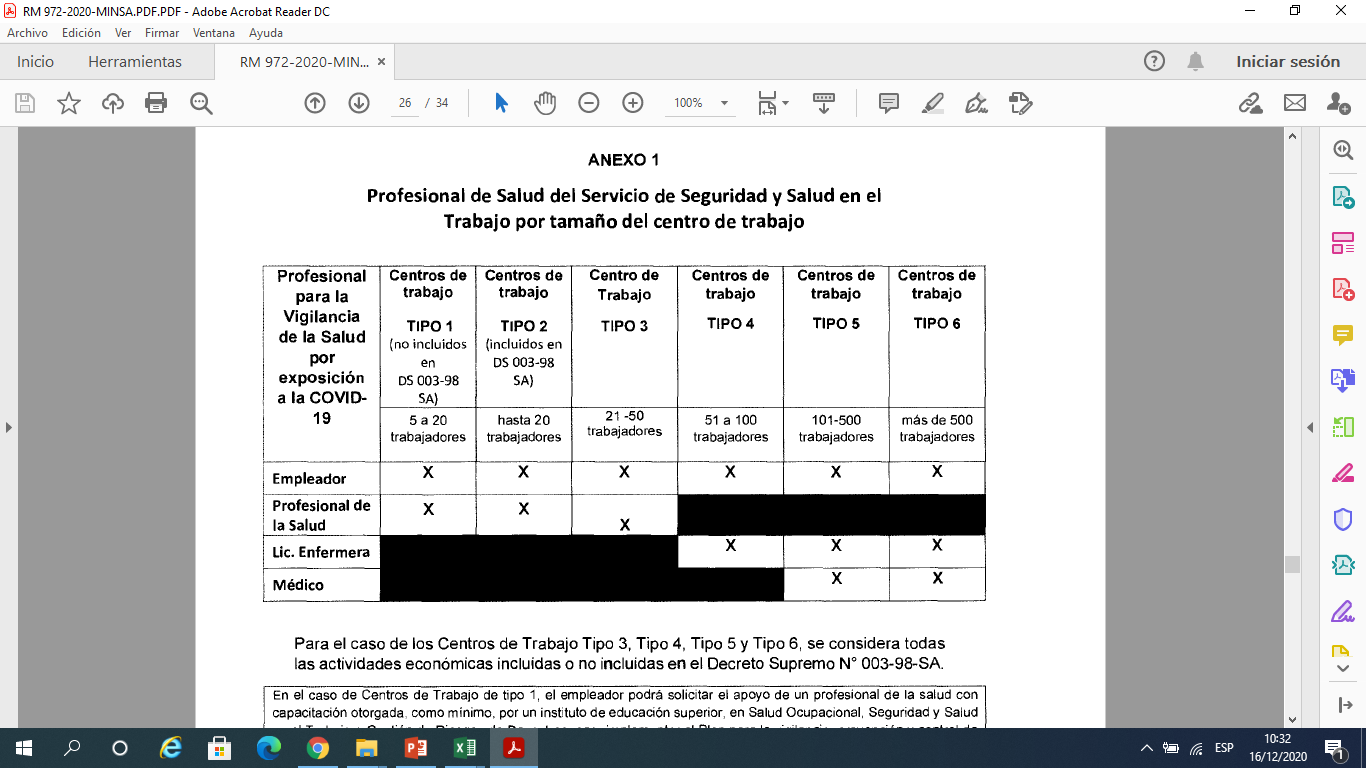 35
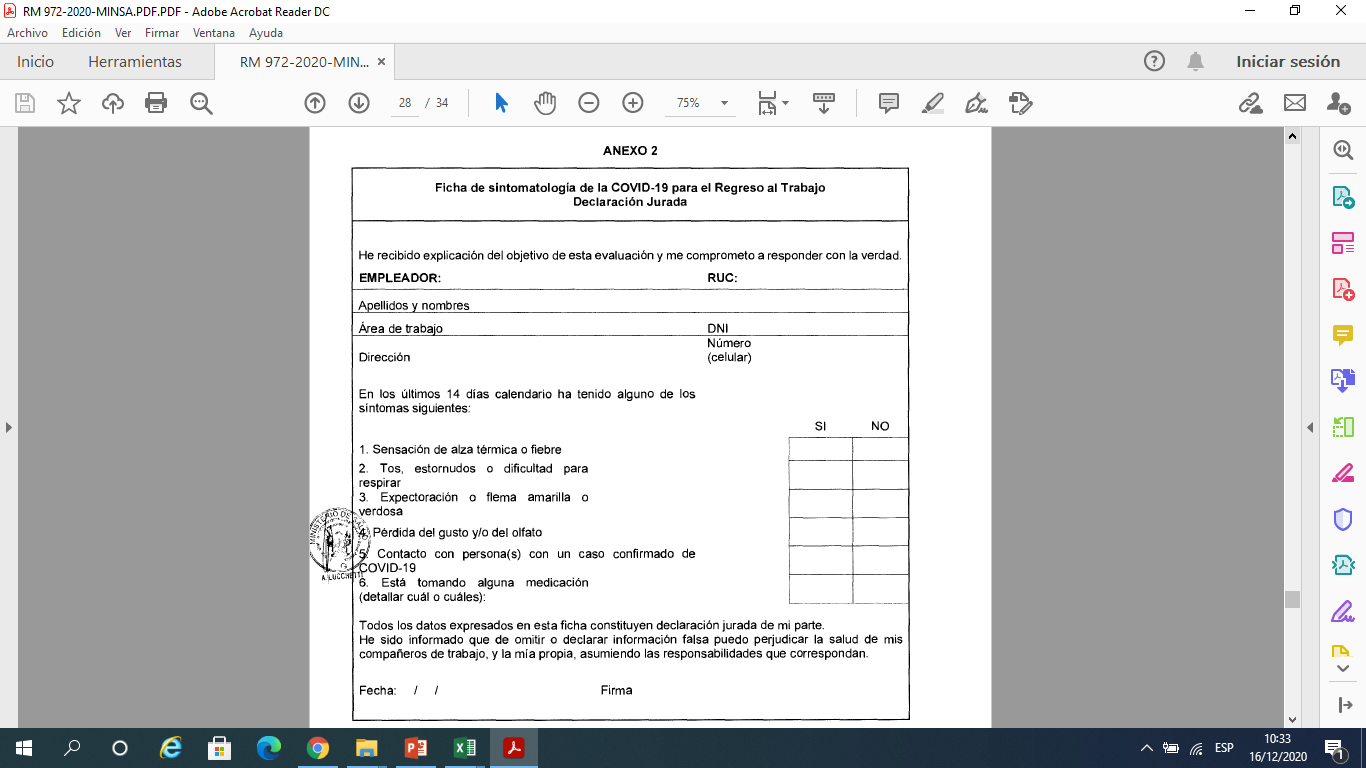 36
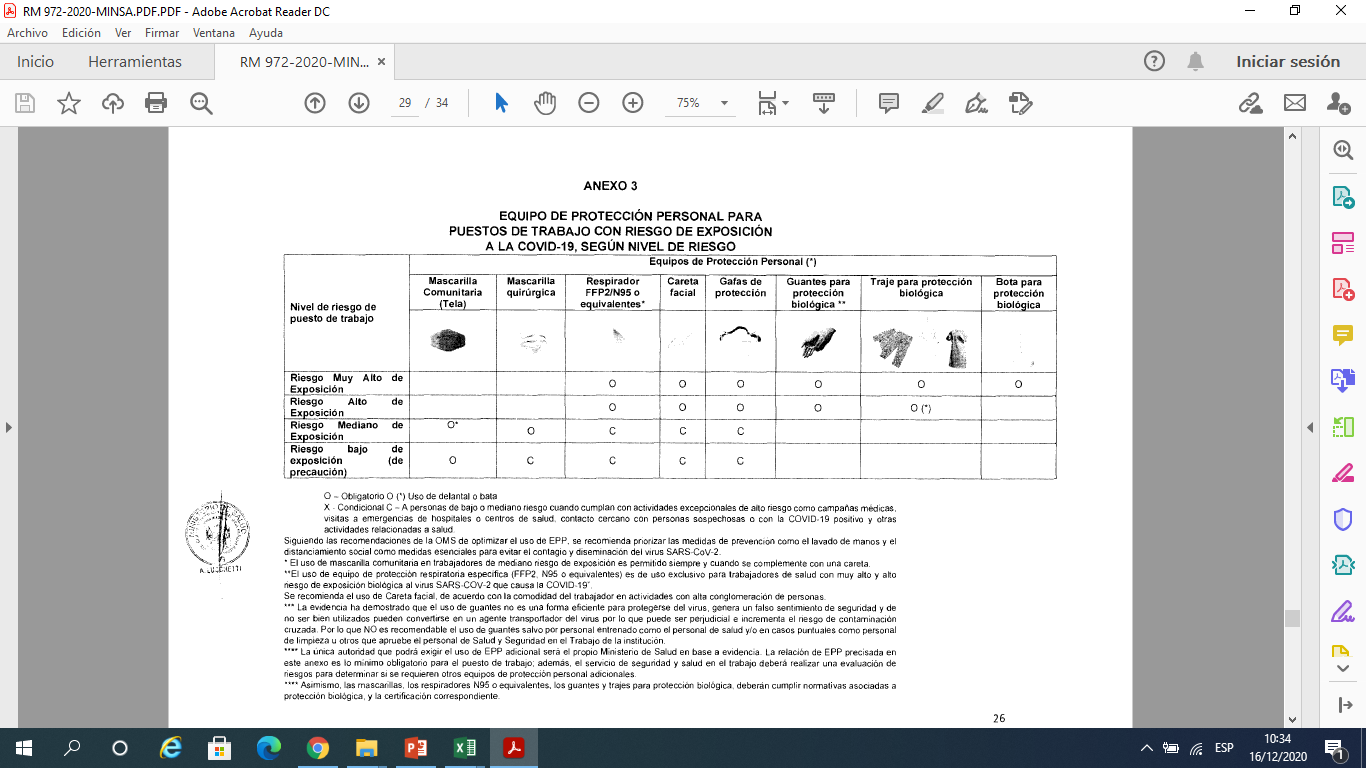 37
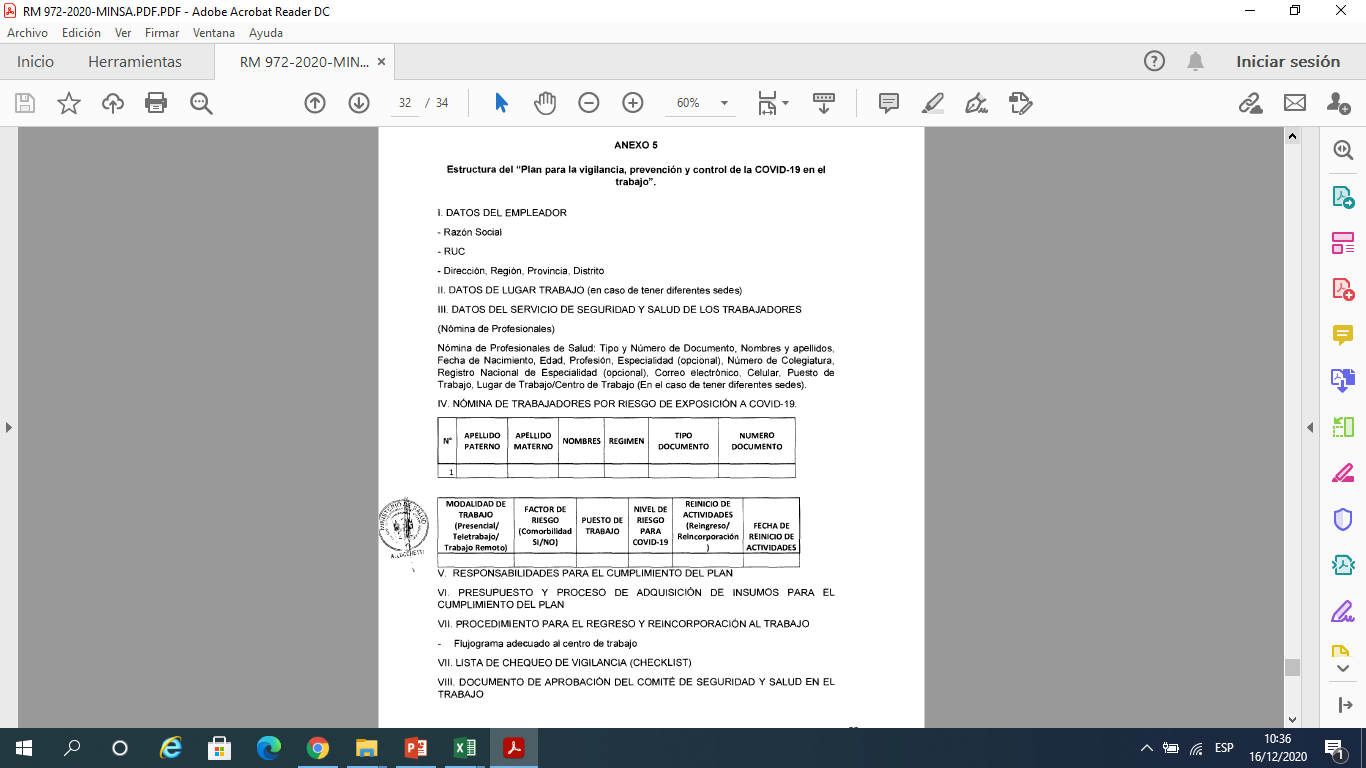 38
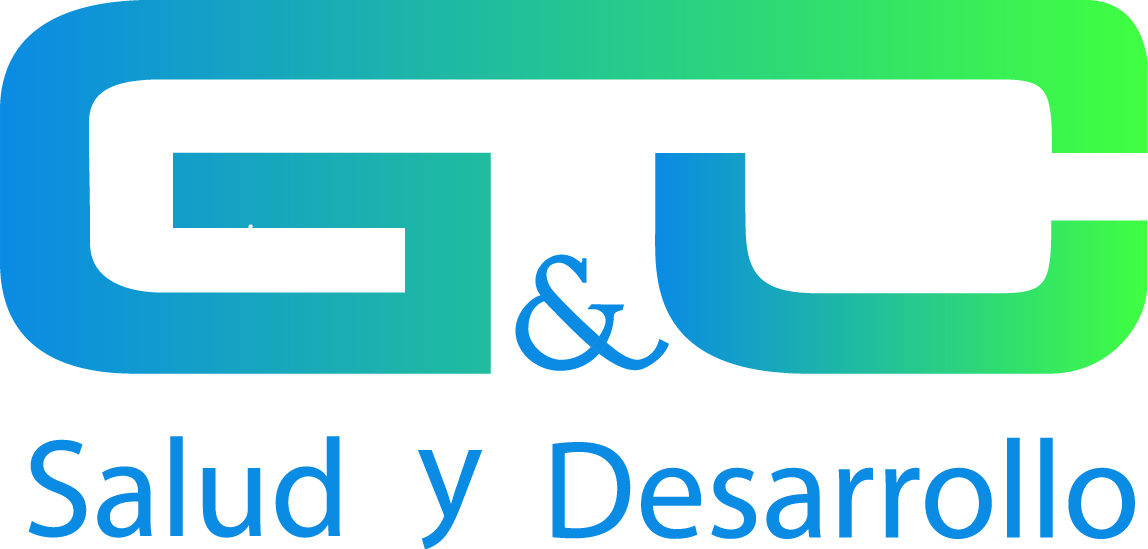 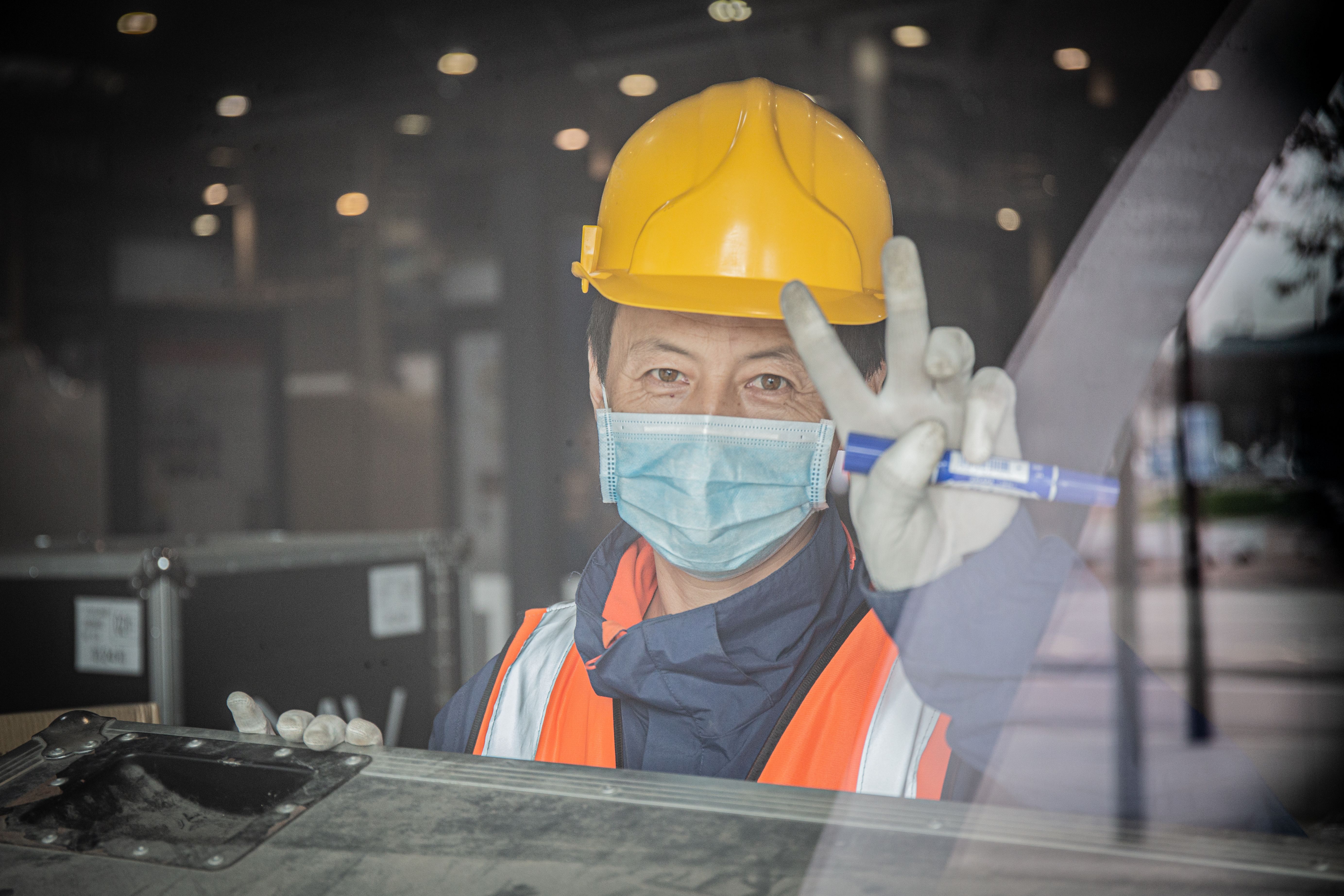 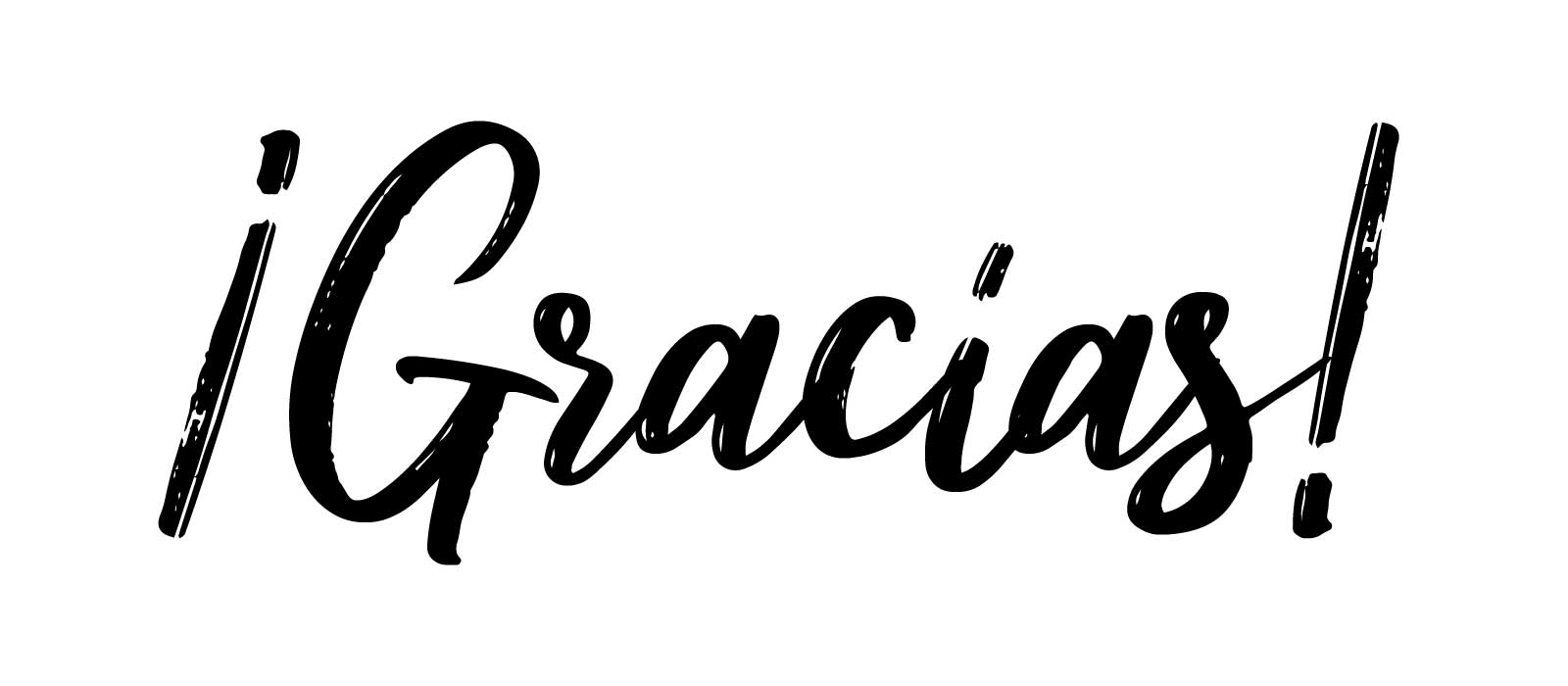 39